Science in the Wild
The Nature of Science
Essential Question
How do scientists do their work?
Lesson Objectives
Describe how science is done in the real world.
Reflect on how your understanding of science has changed.
Is this really science?
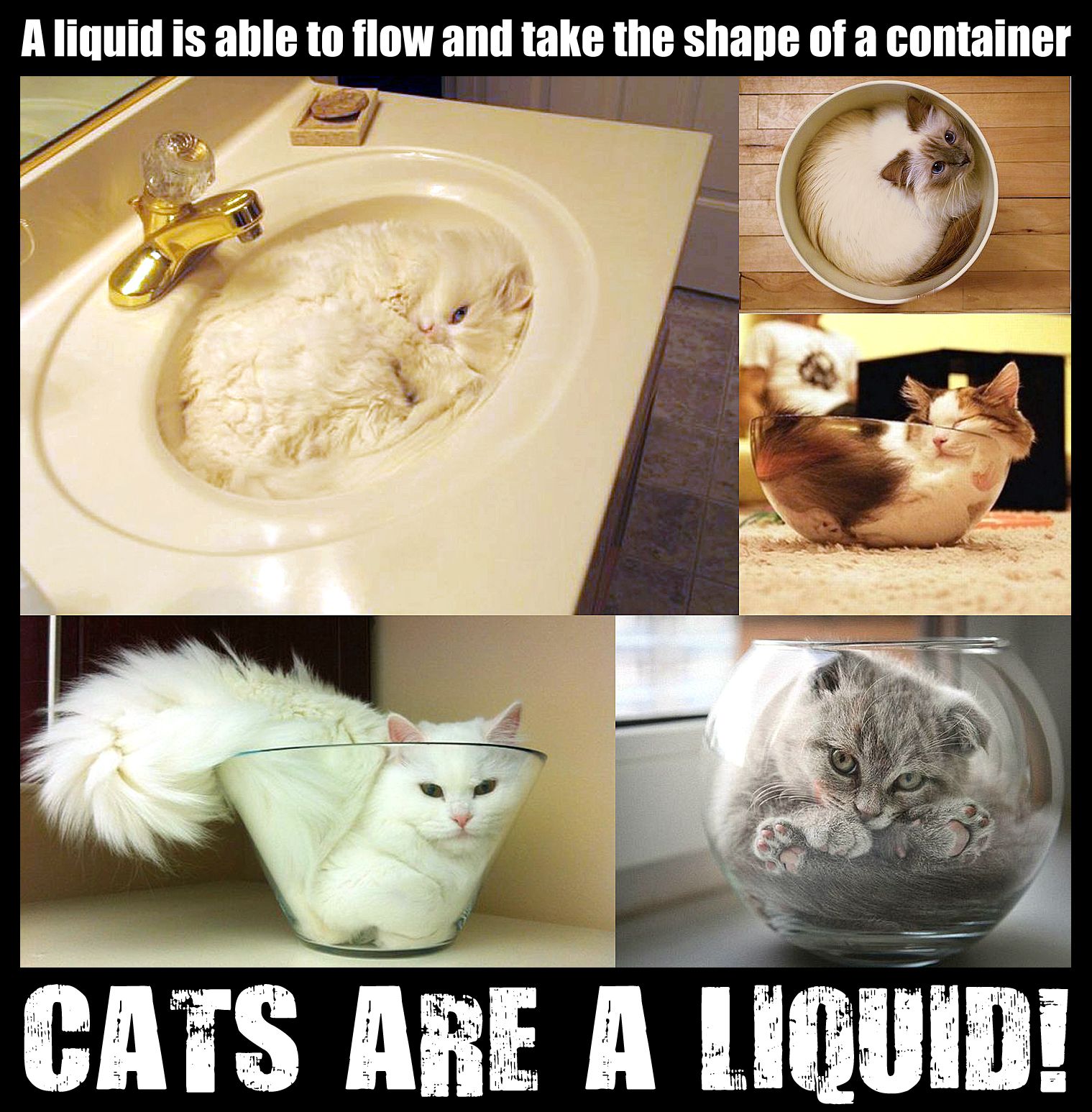 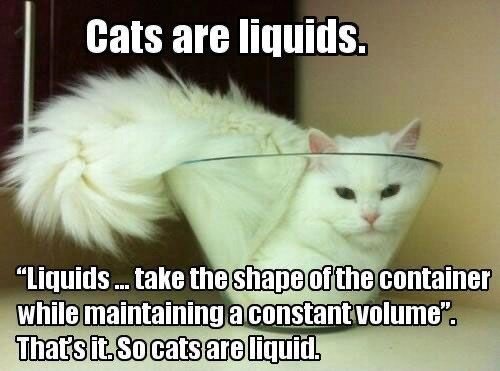 Is this really science?
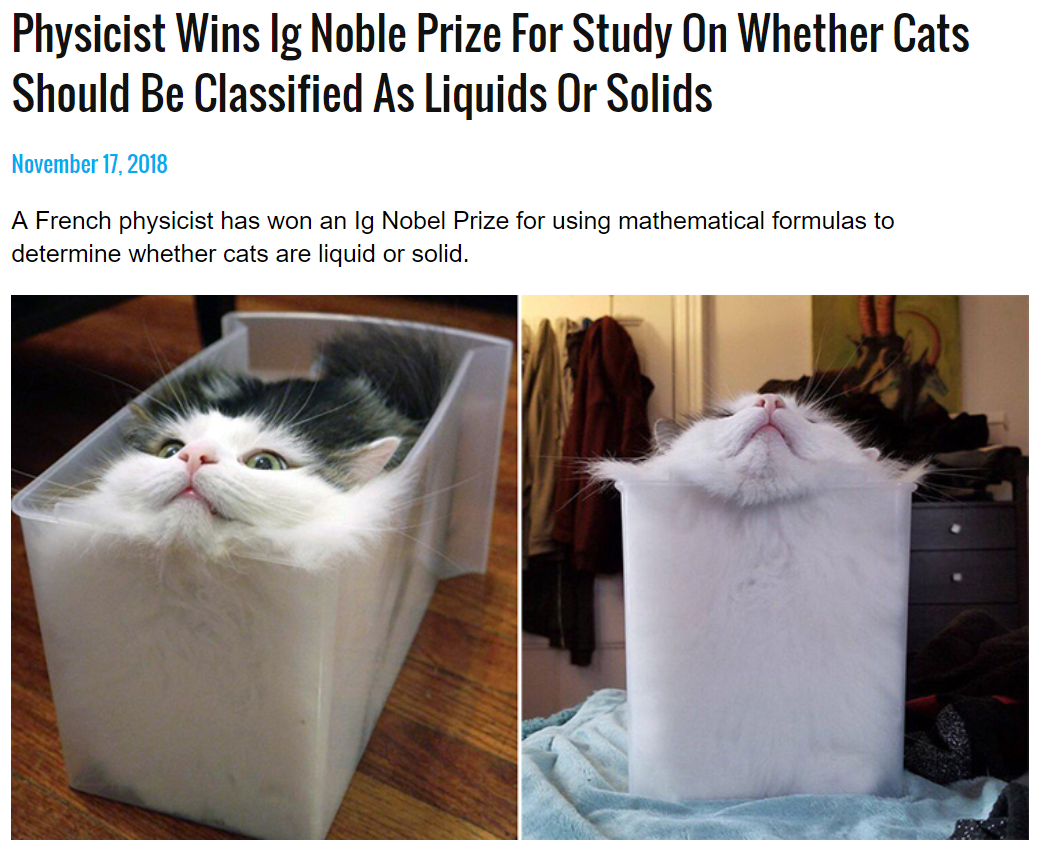 [Speaker Notes: https://www.shiningscience.com/2022/08/physicist-wins-ig-noble-prize-for-study.html]
Which items are scientific equipment?
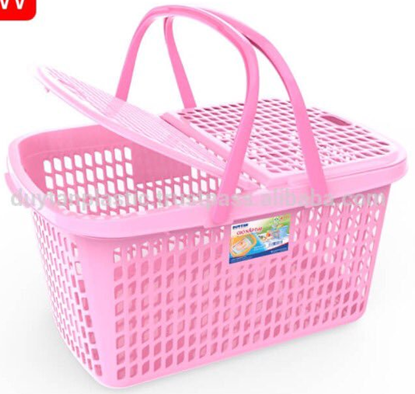 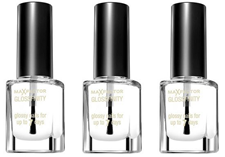 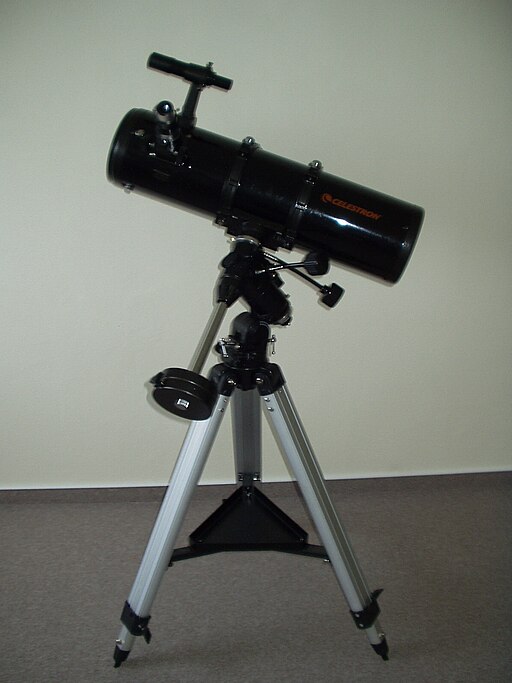 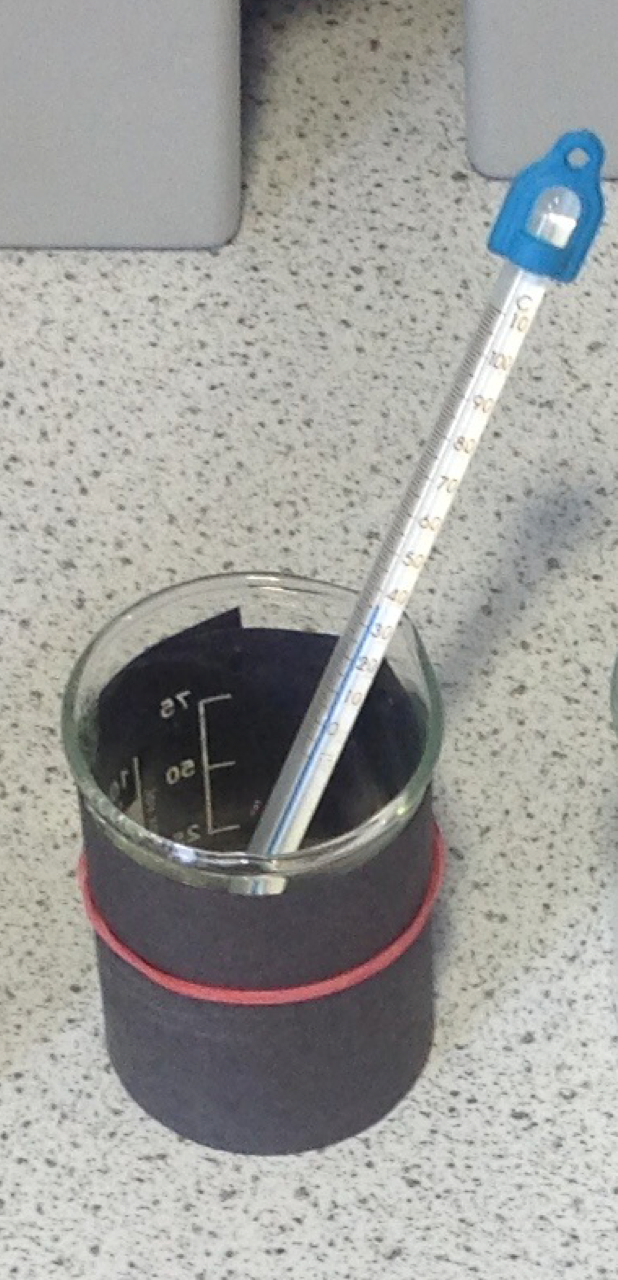 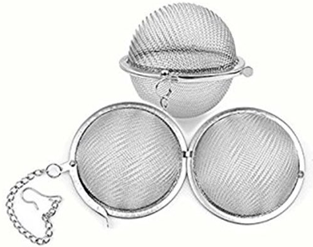 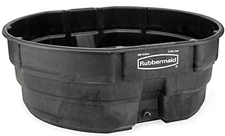 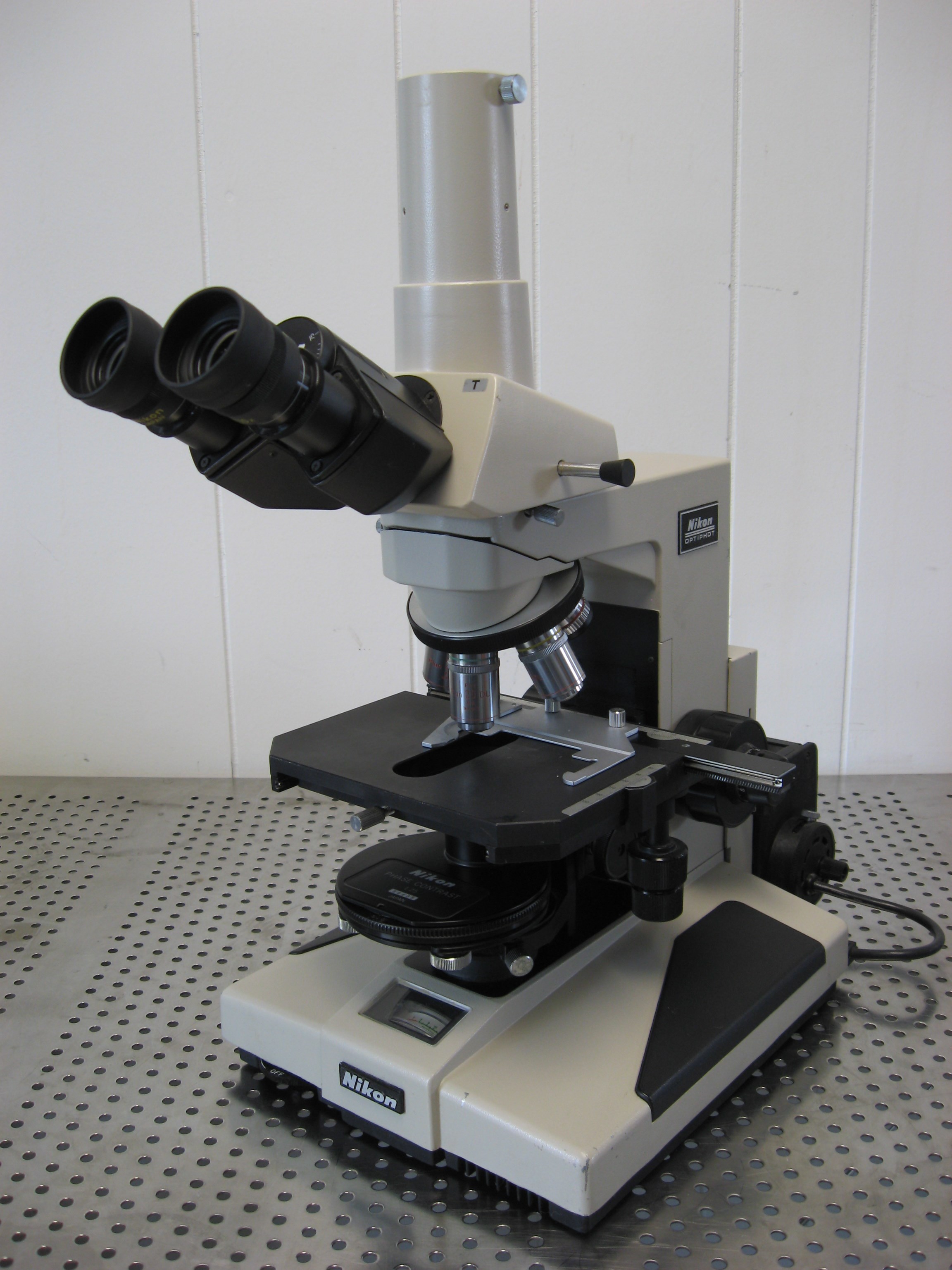 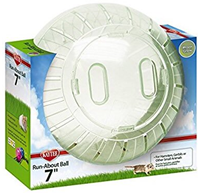 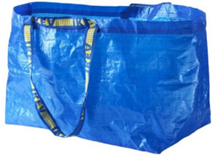 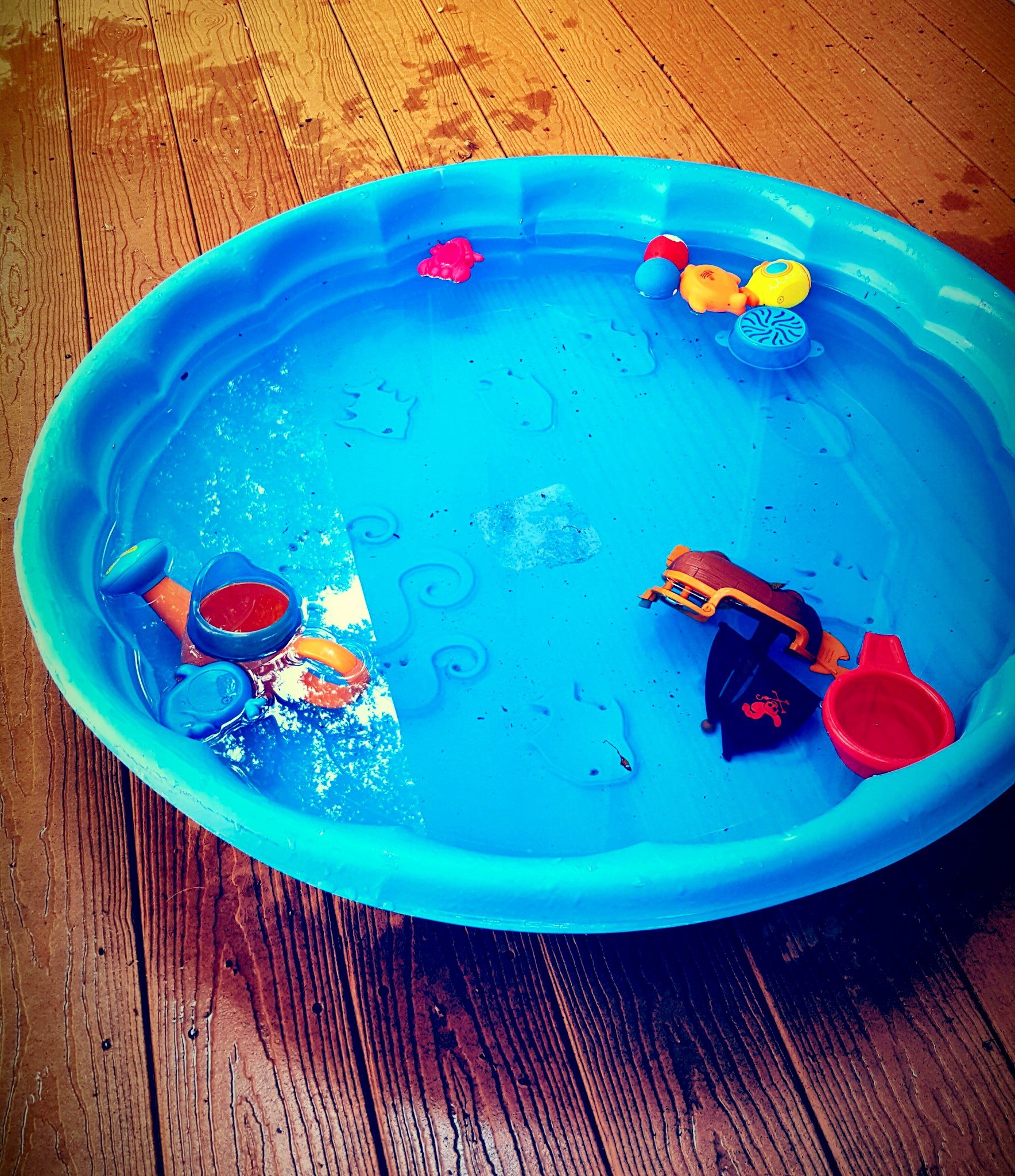 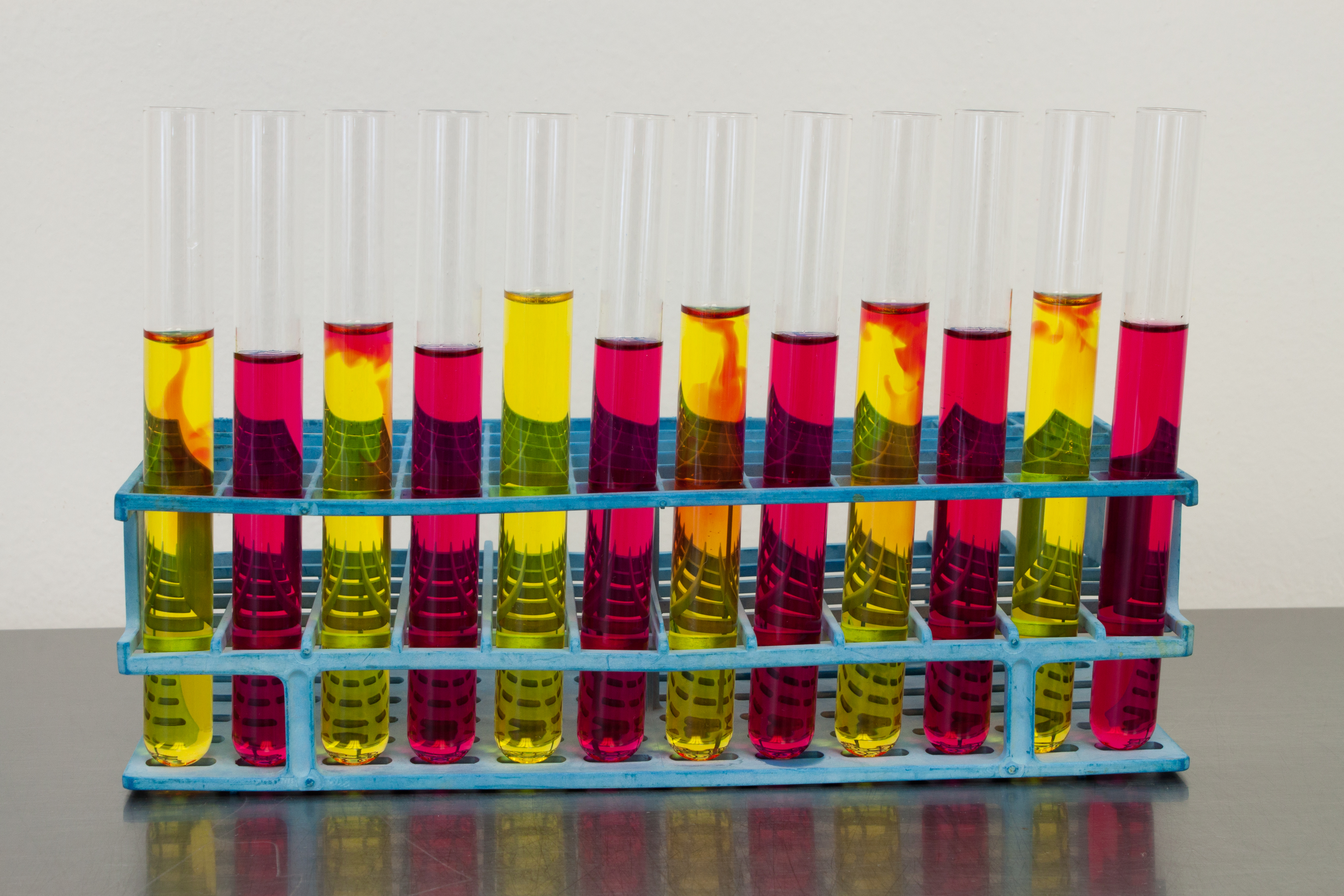 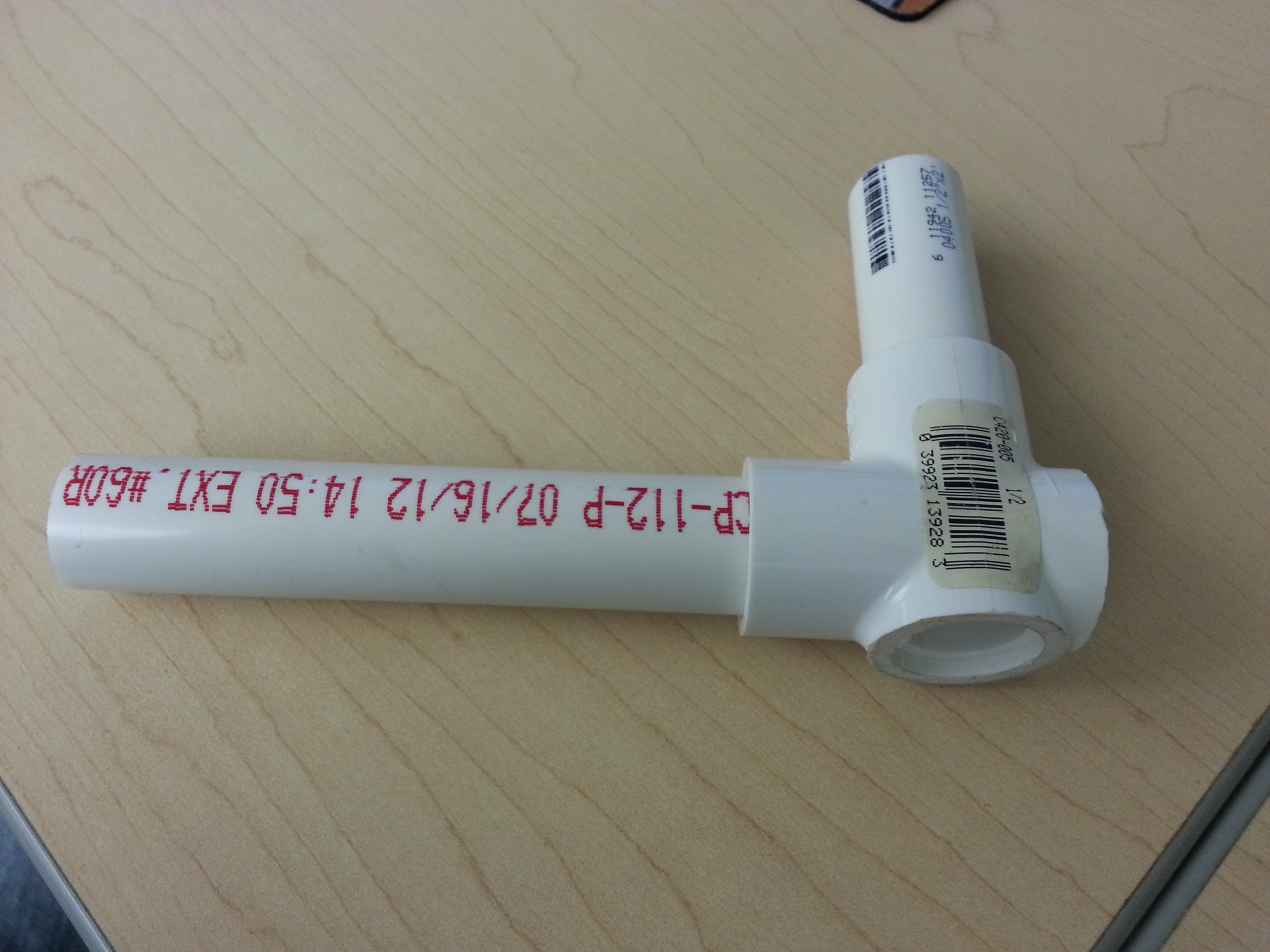 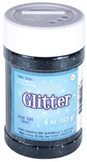 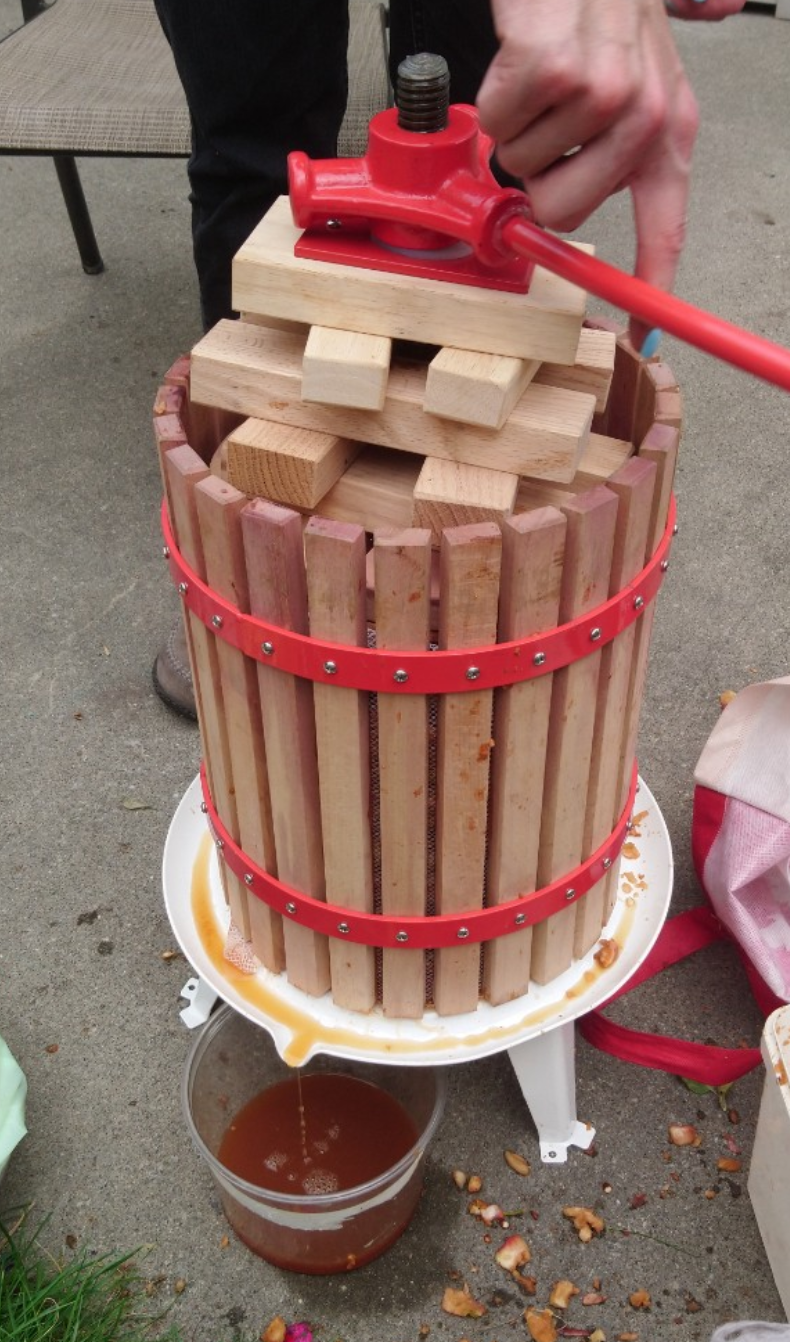 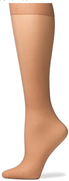 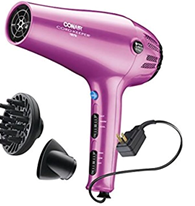 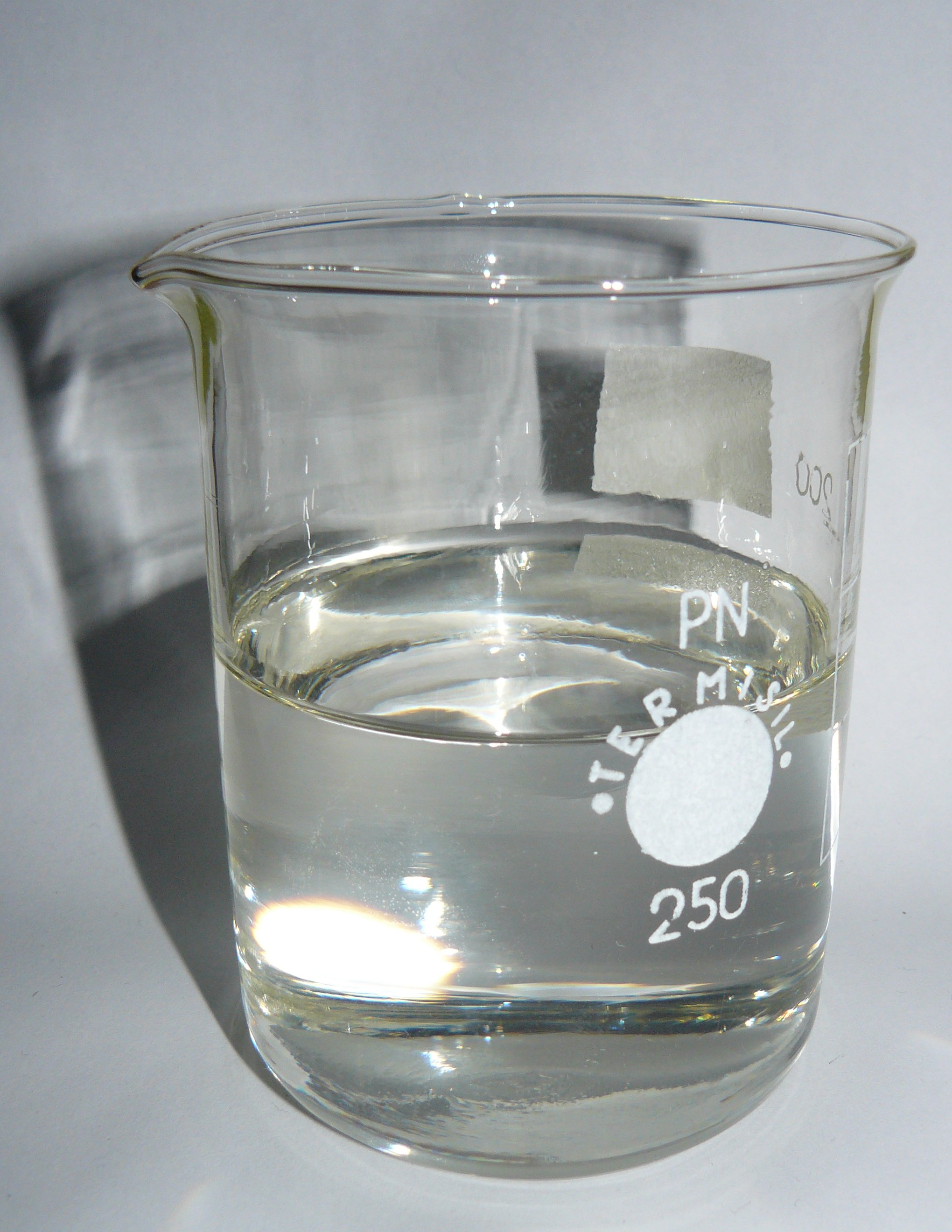 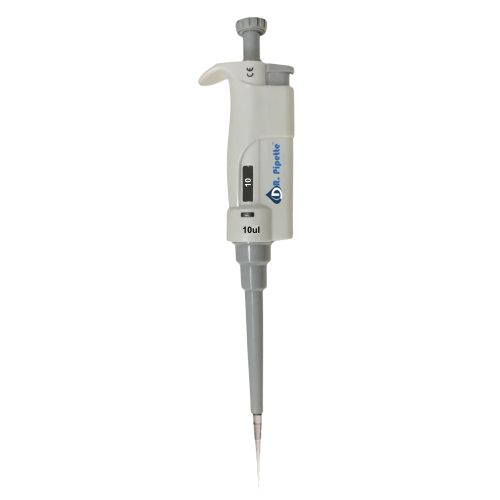 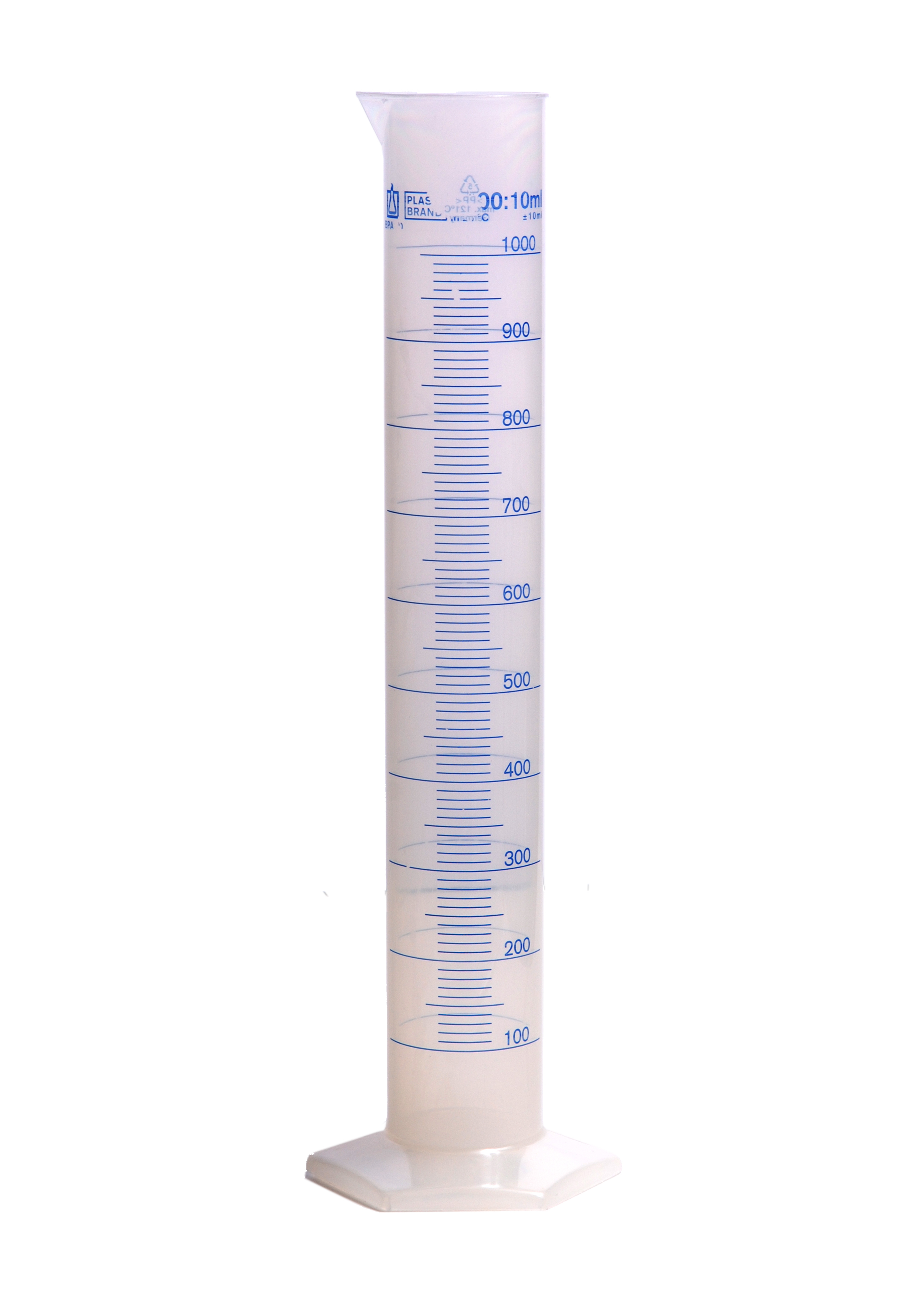 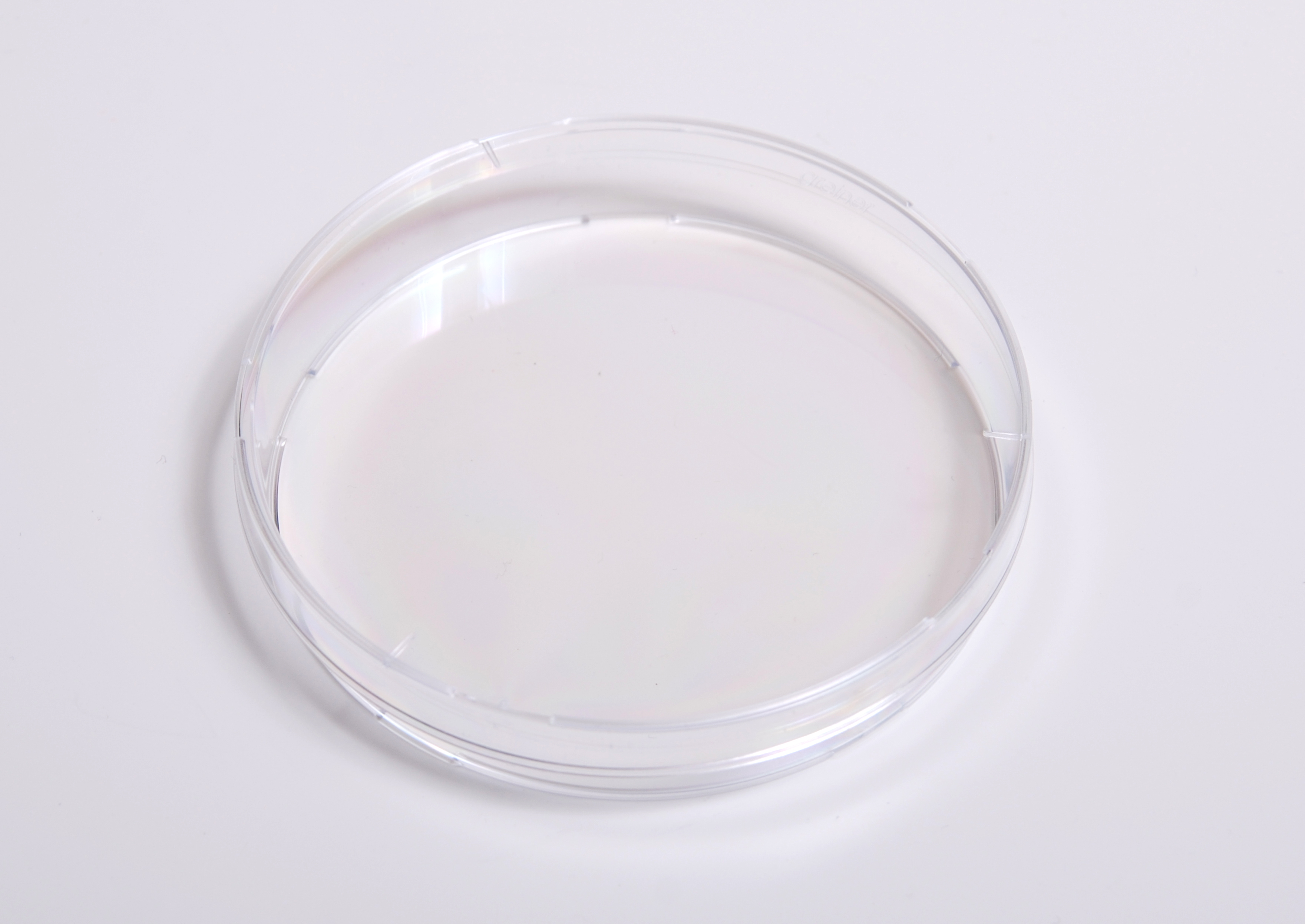 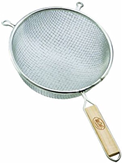 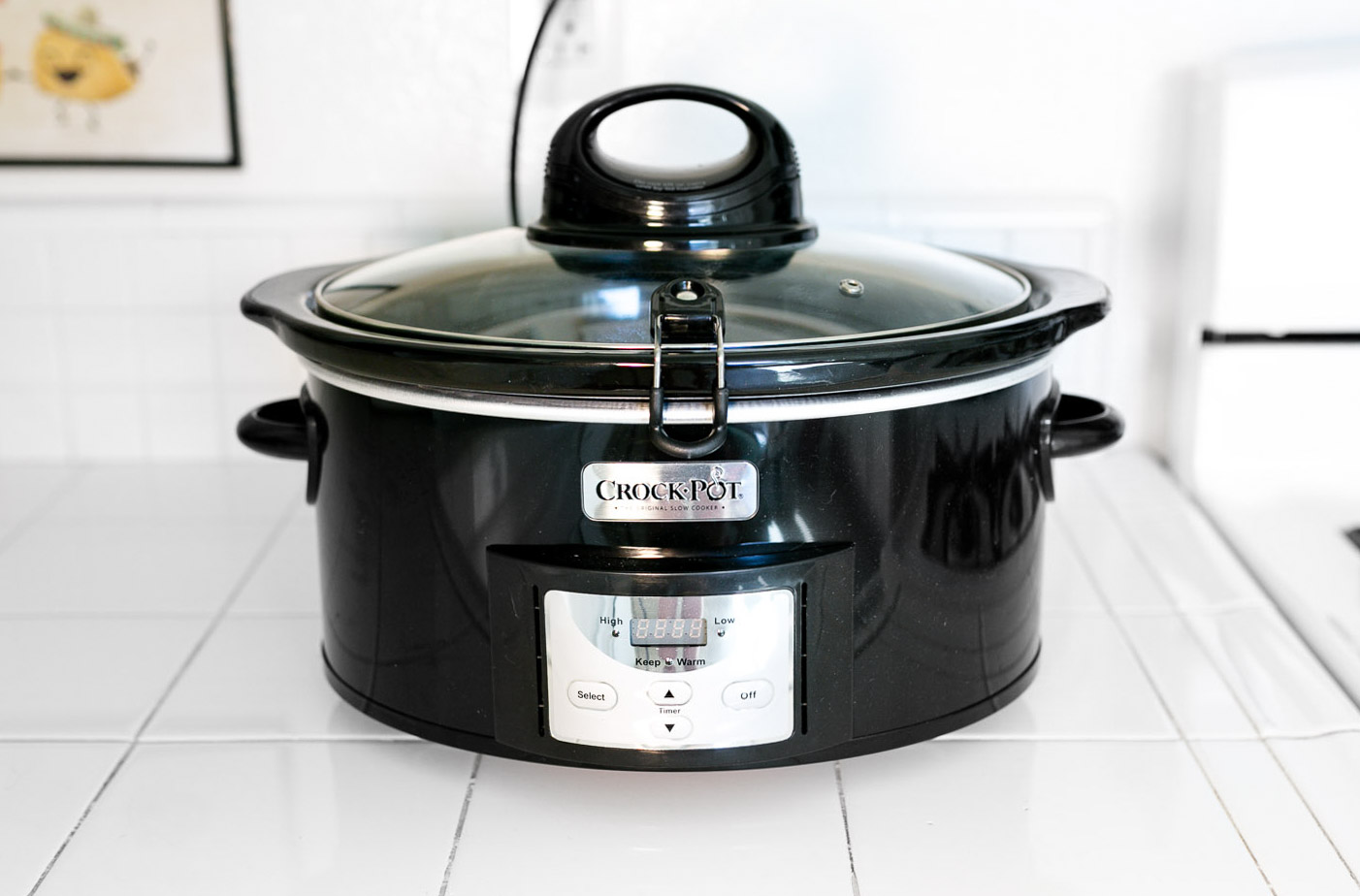 [Speaker Notes: Bailey bridge construction manual - Wikimedia Commons. (n.d.-a). https://upload.wikimedia.org/wikipedia/commons/2/2d/Bailey_Bridge_Construction_Manual.pdf 

Category:newtonian telescopes. Wikimedia Commons. (n.d.). https://commons.wikimedia.org/wiki/Category:Newtonian_telescopes 

CC0-Photographers. (2017, February 8). Free images : Measure, room, Beaker, product, science, laboratory, control, physics, thermometer, insulation, scientist, degree, stop clock 2592X1936 - - 651822 - free stock photos. PxHere. https://pxhere.com/en/photo/651822 

Collins, M. (2018, January 30). Eeezy-access shopping baskets, perfect for holding and weighing angry chickens during field sampling in remote areas. come in a pleasing array of pastel shades.⭐️ ⭐️ ⭐️ ⭐️ #reviewforscience pic.twitter.com/ij5kqqemkk. Twitter. https://twitter.com/Echinovet/status/958479802327093248?s=20 

Commons:upload. Wikimedia Commons. (n.d.-b). https://commons.wikimedia.org/wiki/Commons:Upload 

Commons:upload. Wikimedia Commons. (n.d.-b). https://commons.wikimedia.org/wiki/Commons:Upload 


Commons:upload. Wikimedia Commons. (n.d.-b). https://commons.wikimedia.org/wiki/Commons:Upload 

Cooke, M. (2018, February 2). 1 mm by 1 mm glitter is perfect for tracking particle displacements in scaled physical experiments of fault evolution. A little goes a long way! (base photo is inverted B&W) #reviewsforscience pic.twitter.com/rhaenply8H. Twitter. https://twitter.com/geomechCooke/status/959567125391269889?s=20 

File:nikon OPTIPHOT phase contrast trinocular laboratory microscope 2 ... (n.d.). https://commons.wikimedia.org/wiki/File:Nikon_Optiphot_Phase_Contrast_Trinocular_Laboratory_Microscope_2_(15981516061).jpg 

Fisher, S. (2024, January 11). Test tubes. Flickr. https://www.flickr.com/photos/87007001@N04/15126712086/in/photolist-p3GmuN-8Uuy3E-fF2fq7-2UXyAt-57fv5t-Wy3FhE-6zf2Ec-57fu5t-2miQutB-j2GoUn-7WiAjU-2kYoj42-bscyH3-7n8Lg8-5Pak3p-9fSnrR-x2HAJ-9qXhst-6zj9Lf-D8hMu-6fmTic-gJJrsc-oRBhwA-2jztNyj-2oo4YAj-6jTxY8-baRo1r-nDNuWz-HYkWdS-4RHF7U-2jooCps-q9ag3T-8MKYdt-27L7NHw-6eXHEk-C1f3gw-fM75Er-4tj9qw-MHWxUo-pFG2jT-fM7ac6-tCfyb-4ei1rg-ob49FR-a2qaWp-Rcodxz-fbLL4G-9nYJzZ-acnaQE-7wgsZn 

Jacob, A. (2018, January 30). Must-have in any tropical rainforest first aid kit! apply topically over entrance to bot fly pupae until maggot dies, then extract. coloured Polish helps track infestation over course of field season. also festive.⭐️⭐️⭐️⭐️⭐️ #reviewforscience pic.twitter.com/bdwasryvma. Twitter. https://twitter.com/Aerin_J/status/958233756011081729 

Long, R. (2018, January 30). Great for powderizing dried bear scat prior to stress hormone analysis. can be repurposed and used for pasta (make sure to remove larger chunks first!)⭐️⭐️⭐️⭐️⭐️ #reviewforscience #reviewsforscience pic.twitter.com/nxvbnewcjx. Twitter. https://twitter.com/RLongEco/status/958397335288954881?s=20 

Robyn Womack 🐦⏰ on Twitter. Twitter. (n.d.). https://web.archive.org/web/20181101104436/https:/twitter.com/robynjwomack/status/957713365052346368 

SurFeRGiRL30. (2024, January 11). Kiddie Pool. Flickr. https://www.flickr.com/photos/surfergirl30/28646479446 

Tara Chestnut, P. (2018, February 1). I was interested in understanding ecological processes in aquatic systems. wetlands were too complex but lab settings too simple. I was stuck until I found I could simulate my system & answer 
my questions using mesocosms aka Cattle Tanks! #reviewsforscience #reviewforscience PIC.TWITTER.COM/SF5TJWG9EG. Twitter. https://twitter.com/TCastanea/status/958883854340669440?s=20

Wikimedia Foundation. (2023a, August 27). Petri dish. Wikipedia. https://en.wikipedia.org/wiki/Petri_dish 

Wikimedia Foundation. (2023, November 12). Slow cooker. Wikipedia. https://en.wikipedia.org/wiki/Slow_cooker 

Wikimedia Foundation. (2024, January 3). Graduated cylinder. Wikipedia. https://en.wikipedia.org/wiki/Graduated_cylinder]
The Pursuit of Ignorance
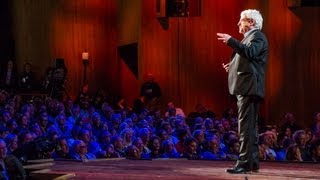 [Speaker Notes: 0:10 - 1:12, 4:05-11:25
https://youtu.be/nq0_zGzSc8g?t=10
https://www.ted.com/talks/stuart_firestein_the_pursuit_of_ignorance?language=en]
Science in the Wild
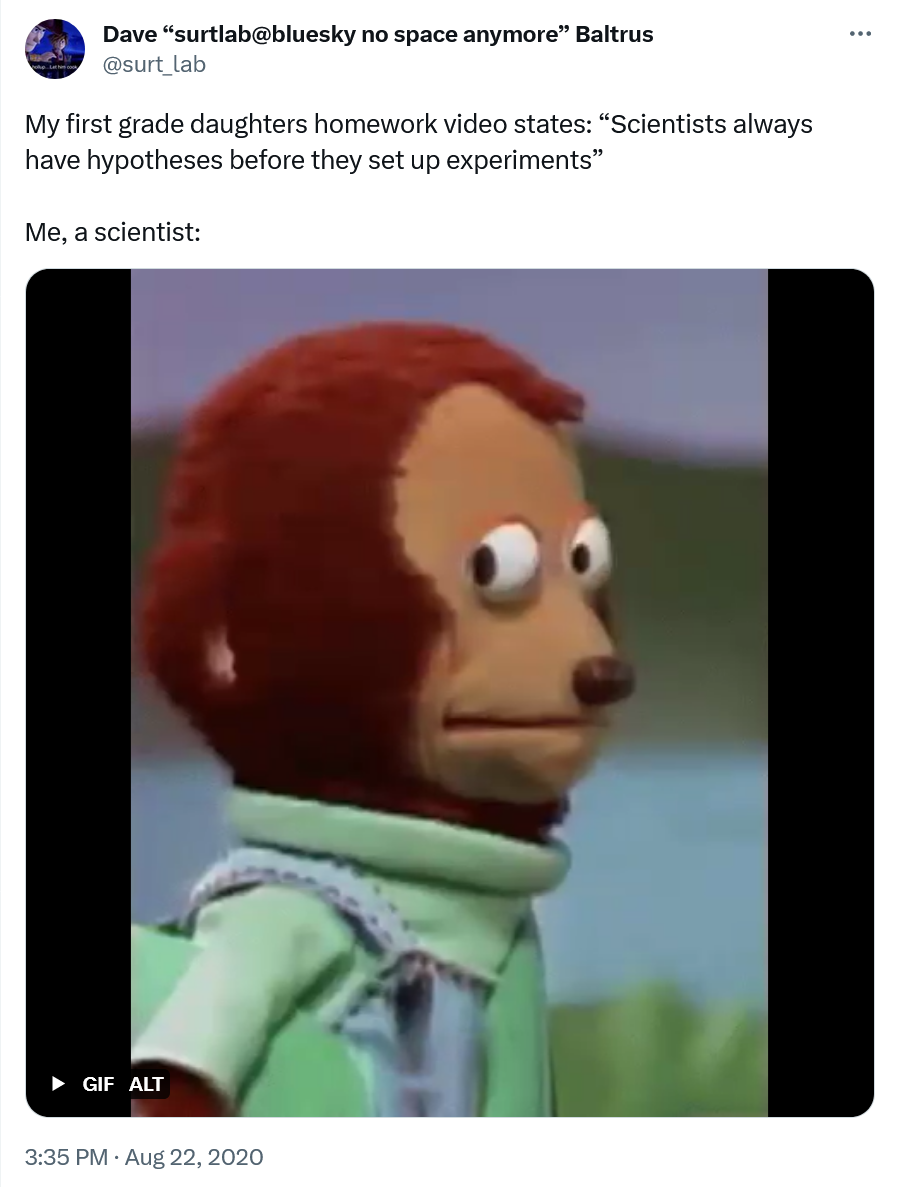 You will have 2 minutes at each station.
As a group, decide what the tweets at your station tell you about how science is done.
Write down your answers.
[Speaker Notes: https://twitter.com/surt_lab/status/1297271269960765440]
How do scientists do their work?
I Used to Think… But Now I Know